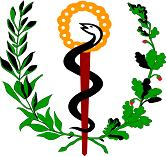 Facultad de Ciencias Médicas Miguel Enríquez
Asignatura:  Medicina General Integral.
  


Tema 4. Rehabilitación Integral

 




La Habana 2024
Contenidos- Rehabilitación Concepto, principios de rehabilitación integral, objetivos y actividades.  - Modalidades de la atención en rehabilitación. Rehabilitación basada en la comunidad. Características de la rehabilitación en el domicilio.- Fundamentar los efectos fisiológicos, indicaciones, contraindicaciones, precauciones, técnicas de aplicación de la electroterapia, magnetoterapia, termoterapia, hidroterapia, ultrasonido, luminoterapia y kinesioterapia 	- Evaluación de la capacidad funcional.- Tipos de rehabilitación según discapacidades y afecciones del individuo.- Participación del equipo de rehabilitación de la APS en el manejo de estos pacientes - Aplicación de técnicas de MTN en el proceso de rehabilitación de los pacientes.
Objetivos
1- Identificar los discapacitados físicos y psíquicos de su comunidad, evaluar su capacidad funcional, clasificarlos y dispensarizarlos y participar en su rehabilitación integral. 
2- Identificar los principales agentes físicos, indicaciones, contraindicaciones y su utilización en el tratamiento rehabilitador de las afecciones más frecuentes en la APS: Bronquitis crónica y el Asma, afecciones del SOMA, (contusión, esguince, luxaciones) afecciones neurológicas y cardiovasculares. 
3- Aplicar las técnicas de MNT
REHABILITACIÓN
¿Qué es rehabilitar?
Rehabilitación
Proceso global y continuo de duración limitada y objetivos bien definidos, encaminados a promover y lograr niveles óptimos de independencia física; así como el ajuste psicológico, social y vocacional para la reinserción en la sociedad del paciente.
Limitación           
    Enfermedad                                  de
                                                      funciones
                                                  
                                                                           
                                           
                                                             
                                             Discapacidad
                                                
                 
                                                      
                                                             
                                            Rehabilitación                          

 

                                            Paciente  Rehabilitado
Modalidades de la Atención en Rehabilitación
Rehabilitación basada en Instituciones.

Rehabilitación Institucional con extensión a la comunidad.

Rehabilitación basada en la Comunidad. (RBC). Rehabilitación en el Domicilio.
Rehabilitación basada en la comunidad(RBC).
Estrategia de la Atención Primaria de Salud para la rehabilitación e integración social del discapacitado en su comunidad.
Permite mayor cobertura, mayor integración de personas y menor impacto de la discapacidad.
Continuación.
Los recursos de la rehabilitación están dentro de la comunidad, donde se encuentran los discapacitados y sus familias.
Se trabaja con la dispensarización del médico de familia y permite trabajar con el 100% de discapacitados.
Rehabilitación en el domicilio.
Modalidad de la RBC donde se aplican métodos más sencillos y de bajo costo que permiten la participación de la familia y poder actuar sobre el medio.
Equipo multidisciplinario de atención :
Especialista en MFR.
MNT
Técnicos y Licenciados en terapia física y rehabilitación.
Técnico en terapia ocupacional.
Licenciado en Cultura Física.
Técnico en logopedia.
Técnico en podología.
Licenciado en  defectología
Consejero Nutricional
Psicólogo.
Trabajadora social.
Funcional

Tipos de Rehabilitación       Profesional

                                                 Basada en la 
                                                  comunidad
Funcional:
Intervención que combina un conjunto de tratamientos y sistemas especializados de rehabilitación para reducir las consecuencias de las deficiencias y lograr un balance funcional global.
Profesional:
 Es el proceso que utiliza medios para lograr la orientación profesional y colocación selectiva del paciente así como su reinserción laboral y su reintegración social.
Basada en la comunidad
También persigue la integración social y ocupacional. Lo hace a través de la incorporación a talleres de discapacitados diseñados dentro del área.
Principales Patologías a Rehabilitar
Parálisis cerebral
Espina Bífida (Mielomeningocele)
Enfermedades Neuromusculares
Lesiones de Nervios Periféricos
Síndrome de Guillain-Barré
Esclerosis múltiple
Parkinson
Lesión medular
Continuación
Enfermedad Cerebrovascular
Cardiopatías
Tortículis Muscular Congénita
Parálisis Braquial Obstétrica
Amputado
Artritis Reumatoidea
Gota
Linfedema post-mastectomía
Continuación
Lepra
Broquiectasia
Atelectasia
Enfermedad Pulmonar Obstructiva Crónica
Sinusitis
Psoriasis
Enfermedades traumáticas y no traumáticas del Sistema Osteomioarticular
SIDA
Cáncer
Enfermedad Cerebrovascular( Alta Incidencia de Discapacidad)
OPS: Cada año existe un incremento de la cantidad de casos con padecimientos cerebrovasculares en América Latina y el Caribe porque existe menor control de los factores de riesgo.
Factores de riesgo modificables: 
HTA
Diabetes Mellitus 
Tabaquismo
Consumo de drogas 
Alcohol
Obesidad
Sedentarismo
Dislipidemias
Niveles de afectación de la salud en Rehabilitación.
DEFICIENCIA
Pérdida o anomalías en la estructura y/o función de órganos o sistemas.
Ej. 
Pérdida de visión.
Pérdida de un miembro.
Pérdida de la fuerza muscular.
Pérdida de la función psicológica.
DISCAPACIDAD
Refleja la consecuencia de la deficiencia desde el punto de vista funcional y de la actividad del individuo:
Ej. 
Dificultades motoras.  
Dificultad para comunicarse.
MINUSVALÍA
Refleja la desventaja social, cultural y económica. Las consecuencias de la deficiencia y la discapacidad.
Ej.
No empleo
No recreación
Dependencia
Marginalidad
Pobreza
Morbilidad-mortalidad
Principales causas de Deficiencia, Discapacidad y Minusvalía.
Enfermedades Crónicas no transmisibles      (HTA, Diabetes Mellitus, Asma-EPOC, Cardiopatía isquémica).
Enfermedades del Sistema Nervioso Central.
Trastornos mentales.
Accidentes.
Alteraciones genéticas, inmunológicas, nutricionales.
Comportamiento de la Discapacidad
OMS: 10% de la población iberoamericana presenta algún tipo de discapacidad con tendencia al aumento.
Mundo: 70% de discapacitados son de países desarrollados y cada año aumentan en 10 millones.
Europa: 10%
Bélgica: 12 %
Italia y Alemania: 13%
España: 15%
CUBA ( 2003) : 3,26 %, con una prevalencia de                                                                                                                7,36% en mayores de 60 años.

2025: Se estiman 600 millones de personas con discapacidad a nivel mundial.
Tipos de discapacidad:
Físico-motora (daño del SOMA o SNC provocando limitación de movimiento)
Auditiva
Visual
Sordo-ceguera
Retraso mental (limitación del funcionamiento intelectual)
Psíquica (trastornos del pensamiento, conducta)
Continuación.
Trastornos del lenguaje, voz y habla (disfonía, disartria, dislalia, tartamudez).
Discapacidad visceral (pulmón, corazón, hígado).
Discapacidad del desarrollo (retraso mental, parálisis cerebral, autismo).
Resumen
Estudio Individual
Profundizar en los principales conceptos asociados a la rehabilitación y tipos de discapacidad.
Sumario:
Agentes Físicos. Indicaciones y contraindicaciones. Aplicación de técnicas de MNT en el proceso de rehabilitación.


Objetivo: Identificar las diferentes terapias físicas y de MNT.
Bibliografía
Álvarez Sintes. Medicina General Integral. Vol 1. Capítulo 41. Atención al paciente deficiente, discapacitado y minusválido. Página 375.

Jorge Martin Cordero. Agentes físicos  terapéuticos. Disponible en: http://bvscuba.sld.cu/libros-de-autores-cubanos
Fisioterapia
Es el empleo de agentes físicos como la luz, calor, aire, agua, ejercicios mecánicos, entre otros, para el tratamiento de enfermedades.
Principales Terapias Físicas
Electroterapia.
Termoterapia.
Ultrasonido Terapéutico.
Laserterapia.
Magnetoterapia.
Electroterapia:  Uso de la corriente                             con fines terapéuticos.
Efectos: 
Analgésico. 
Antinflamatorio
Potenciación muscular.
Relajación muscular.
Bombeo circulatorio activo y pasivo.
Regeneración tisular.
Indicaciones:
Cuadros dolorosos agudos y crónicos.
Atrofia muscular.
Contracturas musculares.
Retracción tendinosa.
Úlceras.
Contraindicaciones:
Presencia de implantes metálicos. Embarazo. Marcapaso.
Hipersensibilidad cutánea (quemaduras).
Tromboflebitis aguda. Procesos oncológicos.
Hematomas o heridas recientes.
Región craneal en epilépticos.
Endoprótesis-osteosíntesis.
Enfermedades crónicas descompensadas.
Procesos febriles agudos.
Patologías en estadío terminal.
Zonas anestésicas cutáneas.
Enfermedades mentales.
Termoterapia: Aplicación de calor o frío con fin terapéutico.
Efectos: 
analgésico
antinflamatorio
Antiespasmódico
aumenta la circulación local
estimula la renovación de piel
relajante muscular
relajación psíquica.
Indicaciones:
Calor: Apoyo al ejercicio, analgesia, relajación muscular, rigidez articular, resfriado común, estrés, para disminuir cólicos gastrointestinales y menstruales, retracciones tendinosas, estética.
Contraindicaciones del calor:
Afecciones cardiovasculares descompensadas.
Hipotensión.
Lesiones en piel.
Trastornos de la sensibilidad.
Inflamación aguda.
Tendencia al sangramiento.
Frío ( Crioterapia)
Efectos: Antinflamatorio, antiedematoso, analgésico, antiespasmódico, antiespástico.
Indicaciones: Quemaduras, politraumatizado, dolor agudo y subagudo, artritis, espasticidad, espasmo muscular. 
Contraindicaciones: Trastorno vascular periférico, arteriosclerosis, hipersensibilidad al frío, afección con vasoespasmo, Gota(precipita los uratos).
Ultrasonido: Vibración sonora que produce ondas mecánicas y oscilaciones en los tejidos.
Efectos: 
- osteogénesis
Analgésico
Antiinflamatorio
Fibrinolítico
aumenta la circulación
relajación muscular.
Indicaciones: Afecciones del SOMA, Enfermedad de Peyronie, Dupuytren, Sudeck, disfunción temporomandibular, neuroma doloroso del amputado, Linfedema post-mastectomía.
Contraindicaciones: Aplicación sobre los ojos, corazón, cerebro, sobre el útero grávido, testículos, zonas de crecimiento óseo en niños, implantes metálicos, tumores.
Laserterapia: Uso de energía luminosa  con efectos terapéuticos.
Efectos: Analgésico, antinflamatorio, antiedematoso, normalizador circulatorio, bioestimulante del trofismo.
Indicaciones:  En enfermedades estomatológicas, Artritis, Neuritis, Herpes Zoster, úlceras, heridas.
Contraindicaciones: Enfermedades crónicas descompensadas, tendencia a hemorragias, embarazo, sobre la retina, sobre el tiroides.
Magnetoterapia: Método terapéutico mediante el cual actúan sobre el organismo campos electromagnéticos constantes o variables de baja frecuencia.
Efectos: 
Analgésico.
Antinflamatorio y antiedematoso.
Regenerador  de tejidos.
Inmunológico por aumento de la proliferación linfocitaria.
Antiagregante plaquetario.
Indicaciones
SOMA: Gonartrosis, coxartrosis  espondilosis, artritis, radiculitis, ciatalgias, periartritis, miositis, osteoporosis , seudoartrosis , retardo de la consolidación, contusiones, esguinces, fracturas.
Neuralgias, lumbalgia,  ciatalgia, migraña.
Asma bronquial, neumonías prolongadas.
Hepatitis, pancreatitis, úlceras.
Continuación:
Prostatitis.
Enfermedad inflamatoria pélvica, endometriosis.
Enfermedad isquémica ligera , endocarditis obliterante.
Psoriasis, esclerodermia, liquen plano, dermatitis. 
Glaucoma, maculopatía degenerativa, blefaritis, lesiones de córnea.
Contraindicaciones:
Tendencia a hemorragias.
Pacientes con marcapasos.
Embarazo (aplicado sobre la zona del abdomen).
Material de Osteosíntesis que no sea antimagnético en la zona de acción ya que pueden ser atraídos.
Epilepsia ( cuando los inductores se sitúan en la cabeza ).
Sensibilidad elevada al factor.
Otras Terapias Físicas.
Fangoterapia.
Talasoterapia.
Helioterapia.
Ejercicio terapéutico.
Hidroterapia.
Ozonoterapia.
Oxigenación hiperbárica.
Técnicas de acupuntura
Con agujas
Digitopuntura
Electroestimulación
Ventosas
Moxibustión
Laserterapia
Indicaciones:
HTA, alergia, Asma Bronquial, ansiedad, reducir edemas, analgesia, resfriados, estados febriles, estimulación neuromuscular, vómitos, diarreas, insomnio, dolores oftálmicos, dolores articulares, neuralgias, parálisis facial, convulsiones, tos, neumonías, dolor torácico, entre otras muchas.
Contraindicaciones:
Embarazo
Procesos neoplásicos
Enfermedades cardíacas descompensadas
Trastornos de coagulación
Enfermedades de la piel
RESUMIENDO
De las Terapias Físicas. Indicaciones y contraindicaciones. Conocer las técnicas de acupuntura y su utilidad.
ESTUDIO INDIVIDUAL
Profundizar en el estudio de las terapias físicas y técnicas de MNT.

Próxima actividad: Discusión de Problema de salud
Enfermedades con alta incidencia de discapacidad. Factores de riesgo, tipos de discapacidad y rehabilitación.
Bibliografía
Álvarez Sintes. Medicina General Integral. Vol 1. Capítulo 41. Atención al paciente deficiente, discapacitado y minusválido. Página 375.

Jorge Martin Cordero. Agentes físicos  terapéuticos. Disponible en: http://bvscuba.sld.cu/libros-de-autores-cubanos
Trabajo IndependienteRevisar en su consultorio médico los pacientes con discapacidad e identificar los tipos de rehabilitación a recibir.Próxima actividad: Medicina Natural y TradicionalRealizar una búsqueda de la aplicación de técnicas de MTN en el proceso de rehabilitación de los pacientes, utilizar bibliografía en español e inglés.